Minimum Edit Distance
Definition of Minimum Edit Distance
Reference
Ch.2: Regular Expressions, Text Normalization, Edit Distance, Dan Jurafsky and James H. Martin. Speech and Language Processing (3rd ed. draft)
2
NTUT CSIE
NLP & TM, Spring 2024
Outline
Definition of Minimum Edit Distance
Computing Minimum Edit Distance
Backtrace for Computing Alignments
Weighted Minimum Edit Distance
3
NTUT CSIE
NLP & TM, Spring 2024
How similar are two strings?
Spell correction
The user typed “graffe”
Which is closest? 
graf
graft
grail
giraffe
Computational Biology
Align two sequences of nucleotides


Resulting alignment:
AGGCTATCACCTGACCTCCAGGCCGATGCCC
TAGCTATCACGACCGCGGTCGATTTGCCCGAC
-AGGCTATCACCTGACCTCCAGGCCGA--TGCCC---
TAG-CTATCAC--GACCGC--GGTCGATTTGCCCGAC
Also for Machine Translation, Information Extraction, Speech Recognition
Edit Distance
The minimum edit distance between two strings
Is the minimum number of editing operations
Insertion
Deletion
Substitution
Needed to transform one into the other
Minimum Edit Distance
Two strings and their alignment:
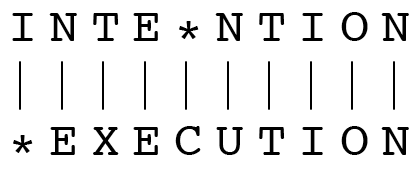 Minimum Edit Distance
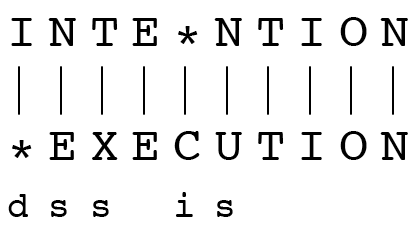 If each operation has cost of 1
Distance between these is 5
If substitutions cost 2 (Levenshtein)
Distance between them is 8
Alignment in Computational Biology
Given a sequence of bases


An alignment:


Given two sequences, align each letter to a letter or gap
AGGCTATCACCTGACCTCCAGGCCGATGCCC
TAGCTATCACGACCGCGGTCGATTTGCCCGAC
-AGGCTATCACCTGACCTCCAGGCCGA--TGCCC---
TAG-CTATCAC--GACCGC--GGTCGATTTGCCCGAC
Other uses of Edit Distance in NLP
Evaluating Machine Translation and speech recognition
R Spokesman confirms    senior government adviser was shot
H Spokesman said    the senior            adviser was shot dead
              S      I              D                        I
Named Entity Extraction and Entity Coreference
IBM Inc. announced today
IBM profits
Stanford President John Hennessy announced yesterday
for Stanford University President John Hennessy
How to find the Min Edit Distance?
Searching for a path (sequence of edits) from the start string to the final string:
Initial state: the word we’re transforming
Operators: insert, delete, substitute
Goal state:  the word we’re trying to get to
Path cost: what we want to minimize: the number of edits
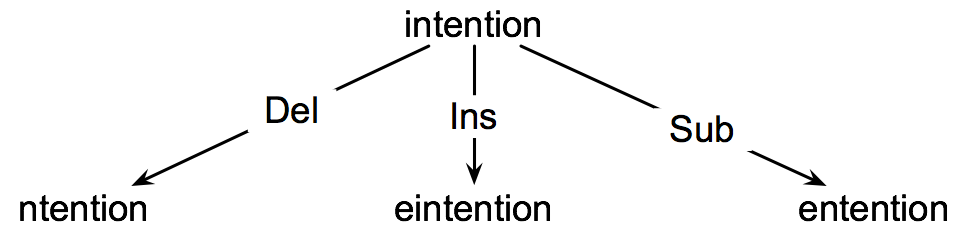 10
Minimum Edit as Search
But the space of all edit sequences is huge!
We can’t afford to navigate naïvely
Lots of distinct paths wind up at the same state.
We don’t have to keep track of all of them
Just the shortest path to each of those revisted states.
11
Defining Min Edit Distance
For two strings
X of length n 
Y of length m
We define D(i,j)
the edit distance between X[1..i] and Y[1..j] 
i.e., the first i characters of X and the first j characters of Y
The edit distance between X and Y is thus D(n,m)
Minimum Edit Distance
Computing Minimum Edit Distance
Dynamic Programming forMinimum Edit Distance
Dynamic programming: A tabular computation of D(n,m)
Solving problems by combining solutions to subproblems.
Bottom-up
We compute D(i,j) for small i,j 
And compute larger D(i,j) based on previously computed smaller values
i.e., compute D(i,j) for all i (0 < i < n)  and j (0 < j < m)
Defining Min Edit Distance (Levenshtein)
Initialization
D(i,0) = i
D(0,j) = j
Recurrence Relation:
For each  i = 1…M
	  For each  j = 1…N
                       D(i-1,j) + 1
          D(i,j)= min  D(i,j-1) + 1
                       D(i-1,j-1) +   2; if X(i) ≠ Y(j)   
                                      0; if X(i) = Y(j)
Termination:
D(N,M) is distance
The Edit Distance Table
The Edit Distance Table
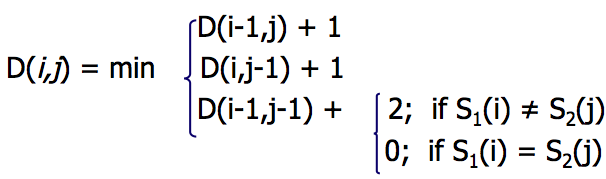 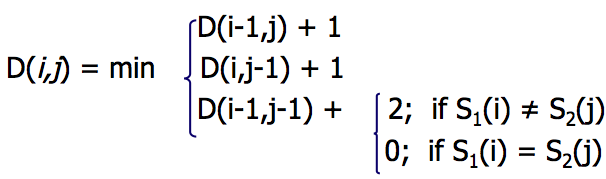 Edit Distance
The Edit Distance Table
Minimum Edit Distance
Backtrace for Computing Alignments
Computing alignments
Edit distance isn’t sufficient
We often need to align each character of the two strings to each other
We do this by keeping a “backtrace”
Every time we enter a cell, remember where we came from
When we reach the end, 
Trace back the path from the upper right corner to read off the alignment
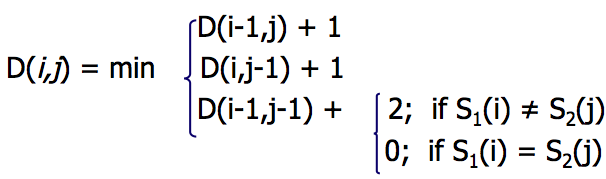 Edit Distance
MinEdit with Backtrace
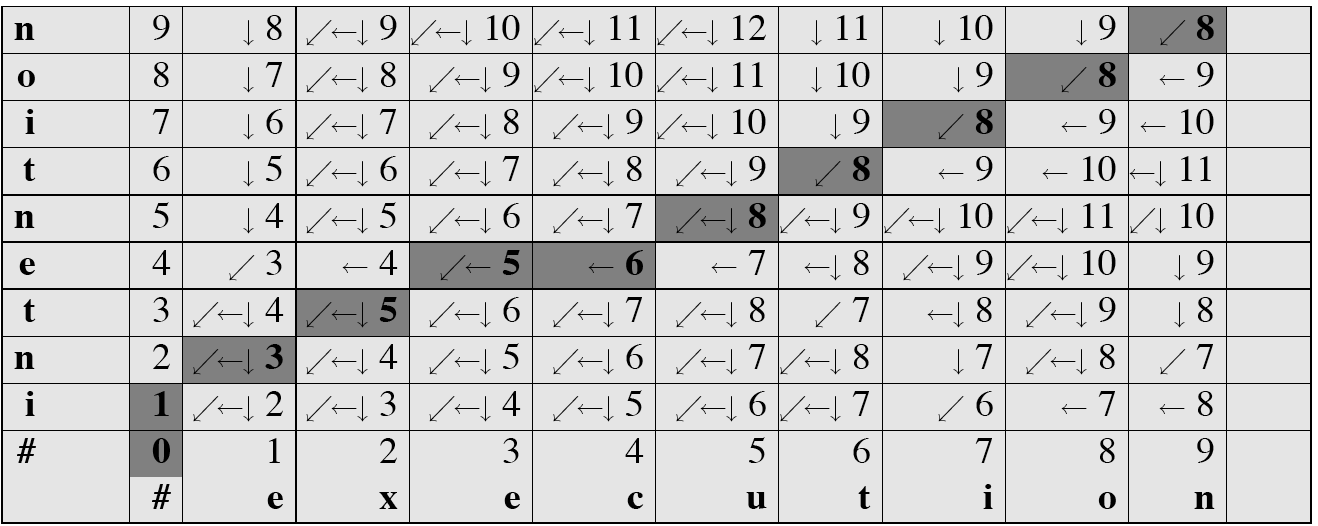 Adding Backtrace to Minimum Edit Distance
Base conditions:                                                        Termination:
D(i,0) = i         D(0,j) = j         D(N,M) is distance 
Recurrence Relation:
For each  i = 1…M
	 For each  j = 1…N
                      D(i-1,j) + 1
         D(i,j)= min  D(i,j-1) + 1
                      D(i-1,j-1) +  2; if X(i) ≠ Y(j)   
                                    0; if X(i) = Y(j)
                     LEFT
         ptr(i,j)=   DOWN
                     DIAG
deletion
insertion
substitution
insertion
deletion
substitution
The Distance Matrix
Every non-decreasing path 

from (0,0) to (M, N) 

corresponds to 
an alignment 
of the two sequences
x0 ……………………  xN
An optimal alignment is composed of optimal subalignments
y0 ………………………………  yM
Slide adapted from Serafim Batzoglou
Result of Backtrace
Two strings and their alignment:
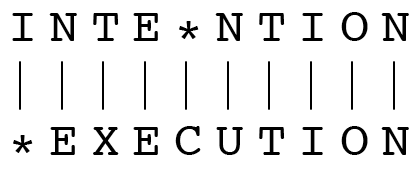 Performance
Time:
				O(nm)
Space:
				O(nm)
Backtrace
				O(n+m)
Minimum Edit Distance
Weighted Minimum Edit Distance
Weighted Edit Distance
Why would we add weights to the computation?
Spell Correction: some letters are more likely to be mistyped than others
Biology: certain kinds of deletions or insertions are more likely than others
Confusion matrix for spelling errors
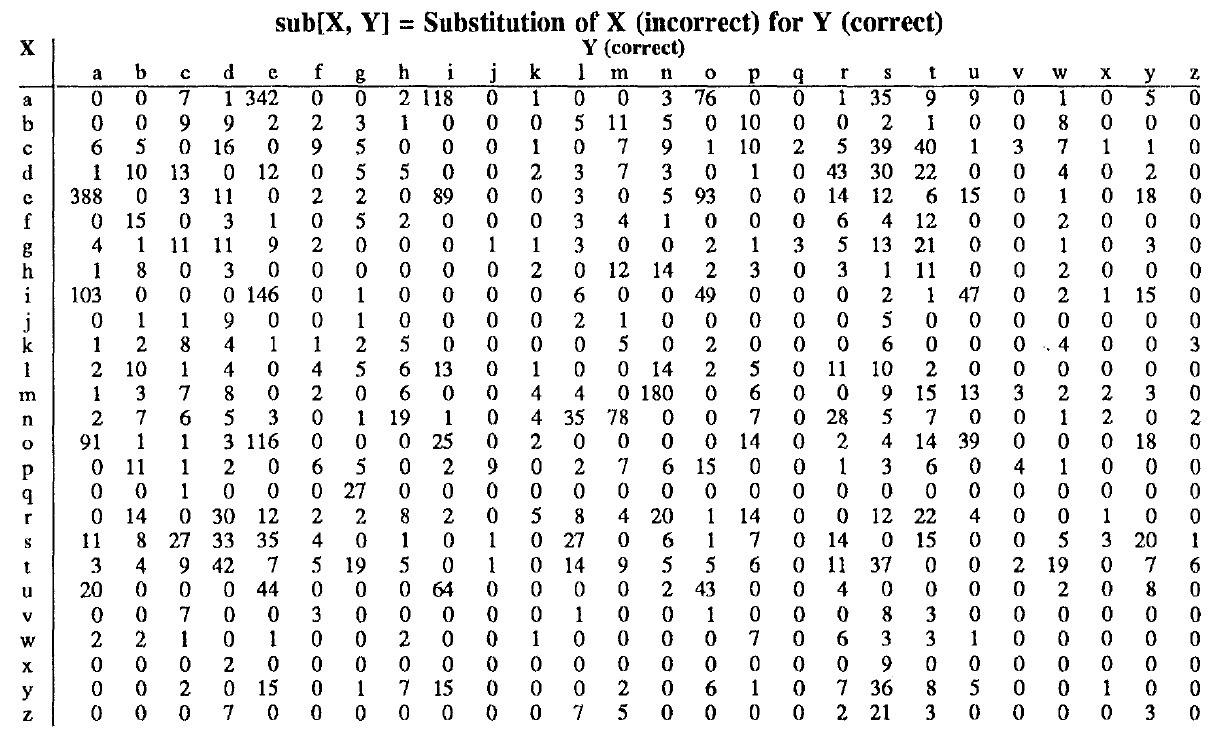 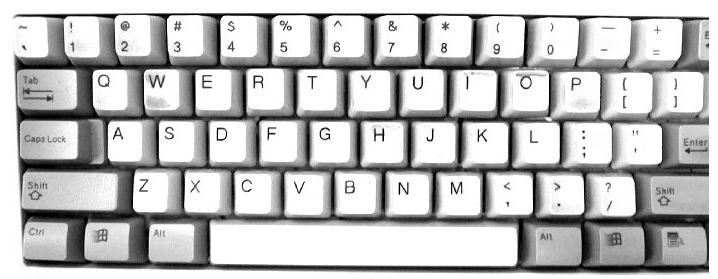 Weighted Min Edit Distance
Initialization:
D(0,0) = 0
D(i,0) = D(i-1,0) + del[x(i)];    1 < i ≤ N
D(0,j) = D(0,j-1) + ins[y(j)];    1 < j ≤ M
Recurrence Relation:
             D(i-1,j)   + del[x(i)]
D(i,j)= min  D(i,j-1)   + ins[y(j)]
             D(i-1,j-1) + sub[x(i),y(j)]
Termination:
D(N,M) is distance
Where did the name, dynamic programming, come from?
…The 1950s were not good years for mathematical research. [the] Secretary of Defense …had a pathological fear and hatred of the word, research…

 I decided therefore to use the word, “programming”.

 I wanted to get across the idea that this was dynamic, this was multistage… I thought, let’s … take a word that has an absolutely precise meaning, namely dynamic… it’s impossible to use the word, dynamic, in a pejorative sense. Try thinking of some combination that will possibly give it a pejorative meaning. It’s impossible. 

Thus, I thought dynamic programming was a good name. It was something not even a Congressman could object to.”  

		Richard Bellman, “Eye of the Hurricane: an autobiography” 1984.
Thanks for Your Attention!
34
NTUT CSIE
NLP & TM, Spring 2024